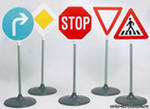 Die Regeln Straßenverkehr
Автор работы учитель  немецкого языка МОУ ООШ с.Аришка Шмелева И. В.
WIEDERHOLUNG
Wir merken uns  die Űbersetzung!

 man muß – нужно, надо
man  kann – можно
man  soll- нужно, надо
 man darf- можно, разрешается
 man darf nicht- нельзя, не разрешается
 man möchte- хотоелось бы
 man könnte- можно было бы
Wir lesen und Űbersetzen  folgende aussagen
1)Man darf nur am Straßenübergang die Straße   überqueren.
2) Man muß im und in anderen Verkehrsmitteln leise sprechen, denn hier fahren vielen Menschen.
3) Man kann durch die Straßen der Stadt spazierengehen und die Gebäude, Grünanlagen bewundern.
richtig
Можно переходить улицу только по переходу.
 В автобусе и в других транспортных средствах нужно разговаривать тихо, так как  здесь много людей.
 Можно гулять по улицам города и восхищаться зданиями, зелеными насаждениями.
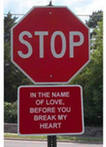 stoppen
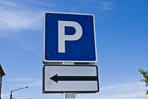 parken
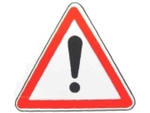 vorsichtig
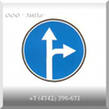 geradeaus fahren
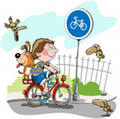 radfahren
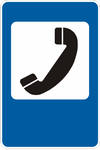 telefoniren
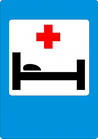 Die erste Hilfe bekommen
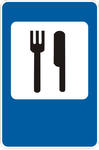 Kaffee trinken und etwas zum Essen bekommen
Setzt das passende Modalverb ein
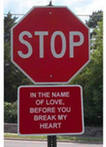 Hier … man stoppen

Hier … man parken

Hier … man vorsichtig sein!
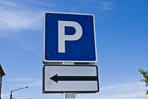 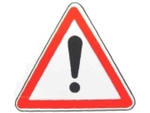 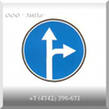 Hier… man geradeaus fahren

Hier… man radfahren.


Hier… man telefonieren
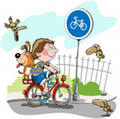 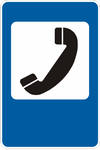 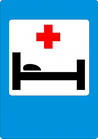 Hier… man die Erste Hilfe bekommen


Hier… man Kaffeee trinken und etwas zum Essen bekommen
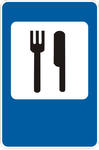 …soll…

…darf…

…soll…
…darf…

…darf…
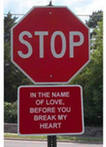 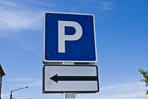 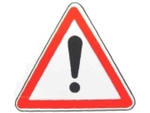 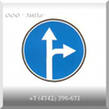 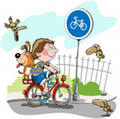 …kann…

…kann…


…kann…
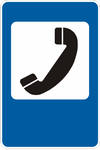 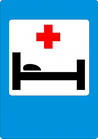 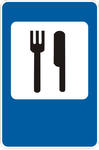